Improving Address Translation in Multi-GPUs via Sharing and Spilling aware TLB Design
Bingyao Li1, Jieming Yin2, Youtao Zhang1, Xulong Tang1
1University of Pittsburgh,   2Lehigh University
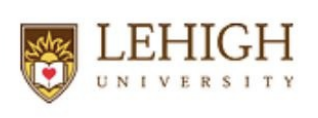 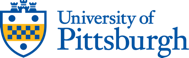 Outline
Background and Motivation

Least-TLB Design

Evaluation

Conclusion
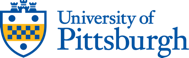 Outline
Background and Motivation

Least-TLB Design

Evaluation

Conclusion
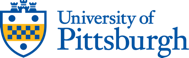 Background
Ever-growing application complexity and input dataset sizes

Expensive Address Translation in Multi-GPU systems
- Involve hierarchical TLB lookups and expensive page table walks

- Suffer severe TLB thrashing

- Multiple applications contend for shared IOMMU TLB
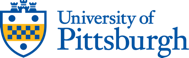 Background
Mostly-inclusive policy
When the L1 and L2 TLBs miss and a page table walk occurs, the   
    desired translation entry is filled into both L1 and L2 TLBs

- Translation eviction from each TLB occurs independently
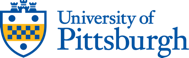 Observation
Single-Application-Multi-GPU
Great potential to improve performance by increasing the IOMMU TLB hit rate
42.3%
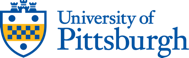 Observation
Single-Application-Multi-GPU
Different GPUs access the same address translations during execution
PR
MM
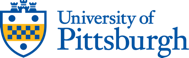 Observation
Single-Application-Multi-GPU
Different GPUs access the same address translations during execution
Translations redundantly stored in the TLB hierarchy due to mostly-inclusive
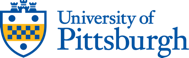 Observation
Multi-Application-Multi-GPU
Multiple application interference occurs in the shared IOMMU TLB
76%
40%
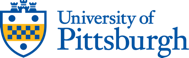 Observation
Multi-Application-Multi-GPU
Multiple application interference occurs in the shared IOMMU TLB
76%
Extend the reuse distance
40%
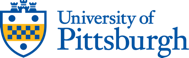 Observation
Multi-Application-Multi-GPU
Multiple application interference occurs in the shared IOMMU TLB
High contention at shared IOMMU TLB degrades performance
49.8%
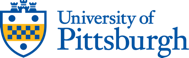 Our Goals
Reduce redundant translations


Reduce the shared IOMMU TLB contention
Improve multi-GPU TLB hit rates and performance
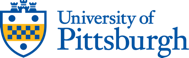 Outline
Background and Motivation

Least-TLB Design

Evaluation

Conclusion
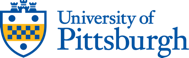 Least-TLB Design
Reduce redundant translations




Reduce shared IOMMU TLB contention
Least-inclusive policy
Local TLB Tracker
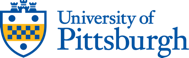 A. Least-inclusive hierarchy
Treat IOMMU TLB as “victim TLB” for the GPU L2 TLBs
Translation directly stored in the L2 TLB without allocating in the IOMMU TLB

When the translations are evicted from the L2 TLB, inserted into the IOMMU TLB
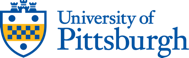 A. Least-inclusive hierarchy
Treat IOMMU TLB as “victim TLB” for the GPU L2 TLBs
Translation directly stored in the L2 TLB without allocating in the IOMMU TLB

When the translations are evicted from the L2 TLB, inserted into the IOMMU TLB
What if access the same translation for another GPU?
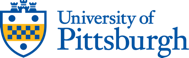 B. Local TLB Tracker
Local TLB Tacker: Track GPU’s L2 TLB translations
Cuckoo filter: support delete operation
Buckets
Virtual Addr
GPU0
GPU1
L2 TLB
L2 TLB
Cuckoo filter
IOMMU TLB
Local TLB tracker
Page table walker
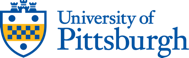 Least-TLB Design
Reduce redundant translations




Reduce shared IOMMU TLB contention
Least-inclusive policy
Local TLB Tracker
C. Spilling scheme
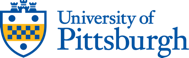 C. Spilling scheme
Multi-application execution
Leverage the GPUs’ L2 TLB as a temporary “victim buffer” for 
the entries that are evicted from the IOMMU TLB
What to spill ?
Where to spill ? 
How to spill ?
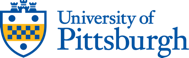 C. Spilling scheme
What to spill ?
Spill counter: specifies the chances a translation can be spilled
GPU0 L2 TLB
GPU1 L2 TLB
spill counter --
If: spill counter>0
IOMMU TLB
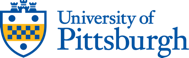 C. Spilling scheme
Where to spill ?
GPU whose L2 TLB is least thrashed
GPU whose running application is insensitive to L2 TLB performance
Consider intensity varies during execution
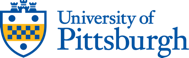 C. Spilling scheme
Where to spill ?
GPU whose L2 TLB is least thrashed
GPU whose running application is insensitive to L2 TLB performance
Consider intensity varies during execution
MPKI
0.009
0.003
2.394
1.095
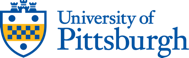 C. Spilling scheme
Where to spill ?
GPU whose L2 TLB is least thrashed
GPU whose running application is insensitive to L2 TLB performance
Consider intensity varies during execution
Dynamically select the GPU receiver that has the smallest number of translations present in the IOMMU TLB
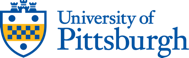 C. Spilling scheme
How to spill ?
Local TLB Tacker: Record the translations that spills to a GPU’s L2 TLB
Virtual Addr
GPU0
GPU1
L2 TLB
L2 TLB
IOMMU TLB
Local TLB tracker
Page table walker
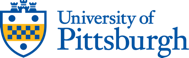 Outline
Background and Motivation

Least-TLB Design

Evaluation

Conclusion
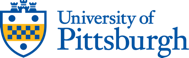 Methodology
MGPUSim simulation platform [ISCA 19’]




Workloads
Validated against AMD R9 Nano GPUs
We extend the IOMMU module with a shared TLB
AMDAPPSDK, Hetero-Mark, and SHOC
Single-application: one application runs on 4 GPUs
Multi-application:
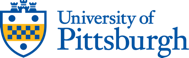 Performance
Single-Application-Multi-GPU
An infinite-sized IOMMU TLB (only cold misses exist)
23.5%
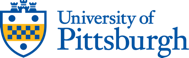 Performance
Multi-Application-Multi-GPU
16.3%
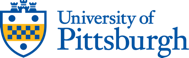 Performance
Multi-Application-Multi-GPU
12%
18%
LLMH
LLHH
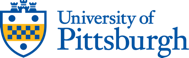 Other Results in the Paper
Sensitivity to the IOMMU TLB size


Sensitivity to the number of GPUs


Sensitivity to the mix-workload per GPU
Least-TLB improves performance on all evaluated sizes (14.7% and 10.2%)
Least-TLB is able to deliver scalable performance improvements with more GPUs
Least-TLB is general and can work under mixed workloads
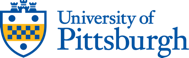 Other Results in the Paper
Sensitivity to GPUs with local page tables


Compared to State-of-the-art TLB probing scheme
    [Baruah et al., PACT 20’]
 

Combined with PTW optimization
    [Pratheek et al., HPCA 21’]
Least-TLB improves performance on all architectures
Outperforms 15.7% and 13.1%
Least-TLB can bring additional performance benefits.
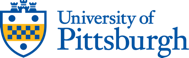 Outline
Background and Motivation

Least-TLB Design

Evaluation

Conclusion
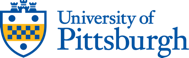 Conclusion
Problem: Address translation overheads in single-application execution and multi-application execution
Redundant translations in TLB hierarchy
High contention at the shared IOMMU TLB
Key idea: address translation sharing and spilling
Least-TLB:
Least-inclusive policy reduces redundant translation storage
Spilling scheme mitigate contention at IOMMU TLB
Local TLB Tracker with minimal hardware overhead
Improves performance by 23.5% and  16.3% for single-application execution and multi-application execution.
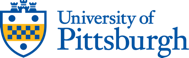 Thanks!
Improving Address Translation in Multi-GPUs via Sharing and Spilling aware TLB Design
Bingyao Li1, Jieming Yin2, Youtao Zhang1, Xulong Tang1
1University of Pittsburgh,   2Lehigh University
Email: bil35@pitt.edu
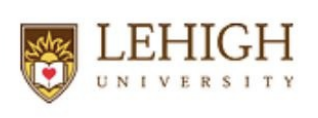 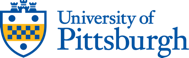 This presentation and recording belong to the authors. No distribution is allowed without the authors' permission.
[Speaker Notes: That’s all about my paper. Thanks.]